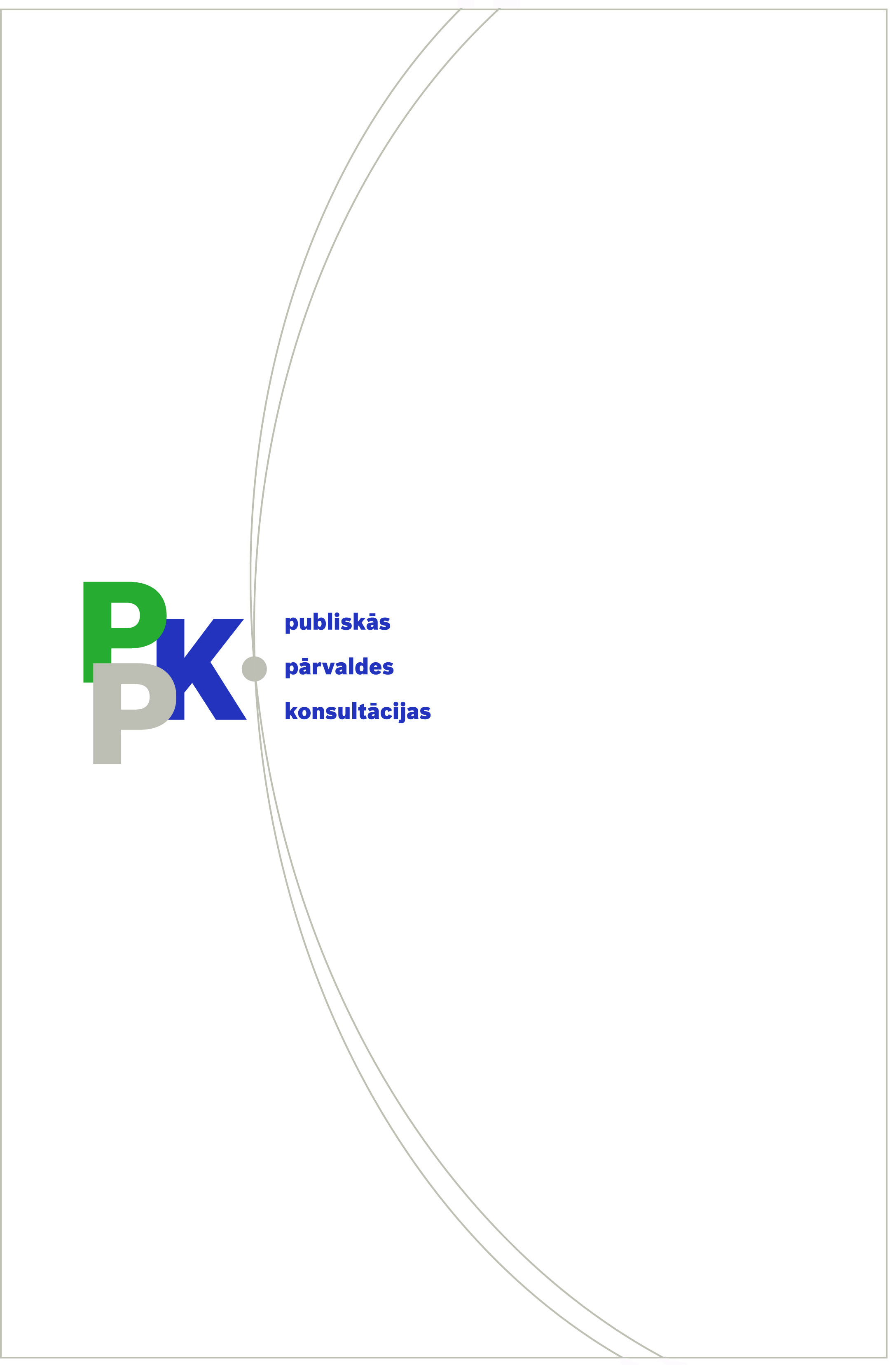 Latvijas Pašvaldību savienības 
Norvēģijas finanšu instrumenta 2009.-2014. gada perioda programmas projekts 
“Lietpratīga pārvaldība un Latvijas pašvaldību veiktspējas uzlabošana”  Nr. 4.3-24/NFI/INP-004
Ar pašvaldību budžetiem saistīti
PĒTĪJUMI
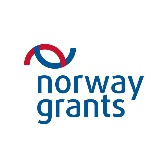 Rundālē, LPS, 
2016. gada 26.oktobrī
PPK  publiskās pārvaldes konsultācijas

Rezultatīvo rādītāju iegūšanas iespējas izmantojot pašvaldību budžeta informāciju
SIA «Publiskās pārvaldes konsultācijas»
Dr.oec. Inga Vilka
Dr.oec. Sarmīte Rozentāle
Dr.oec. Edgars Brēķis

8 pētījuma jeb pilotpašvaldības
Ādažu, Cēsu, Dundagas, Jelgavas, Riebiņu, Tukuma novadi un Valmiera, Ventspils
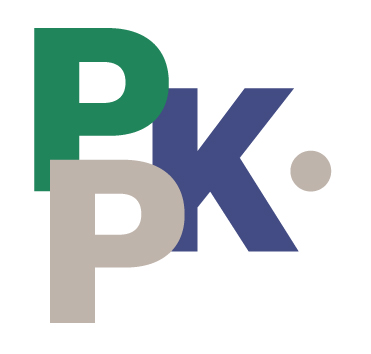 Pētījuma pilotpašvaldības

Pašvaldības vidēja termiņa budžeta veidošanas iespējas un pielietojumi
SIA «Konsorts»
Kaspars Timofejevs
Uldis Osis
Inga Vilka («Publiskās pārvaldes konsultācijas»)
u.c. Konsorts pētnieki
Mērķis (no tehniskās specifikācijas)
Izstrādāt lietišķo zinātnisko pētījumu 
par iespējām izmantot pašvaldību budžeta informāciju pašvaldības vadīšanai nepieciešamo rezultatīvo rādītāju aprēķināšanai
Metodes
Literatūras studijas – teorētiskie aspekti, pētījumi, rokasgrāmatas, dažādi pieredzes gadījumi
Latvijas tiesību aktu un citu dokumentu studijas
Pašvaldību budžetu datu no VBPB datu bāzes un citu statistikas datu analīze
Pilotpašvaldību situācijas analīze – intervijas, dokumentu un citu materiālu un budžetu analīze
Pilotpašvaldību seminārs
Pētnieku darbs grupā un individuāls darbs
Pētījuma ziņojuma struktūra
Ievads
Pašvaldības budžeta vispārīgi aspekti un ārvalstu prakse
Budžeta rezultatīvo rādītāju izmantošana sabiedrības vadības attīstības kontekstā
Pašvaldību budžets Latvijā
Novērtējuma metodikas
Vispārīgi secinājumi un priekšlikumi
	Pielikumi
Pašvaldības budžeta definīcijas
Budžets ir detalizēts kvantitatīvs plāns finanšu līdzekļu iegūšanai un to izlietošanai noteiktam laika periodam.
Budžets ir struktūrvienības plāns izteikts naudas izteiksmē.
Budžets ir darbinieku vadīšanai izmantots dzīvs process un instruments, kā ietvaros ik gadu tiek noteikti pašvaldības mērķi un uzdevumi
Budžets ir saite starp resursiem un mērķiem, un tas ir sasniedzamo mērķu un atvēlēto resursu monetārs uzskaitījums.
Pašvaldības budžeta definīcijas
Budžets ir publiskās politikas un finanšu nodoma  izpausme, kā arī vadības instruments un kontroles nodrošināšanas metode.
Pašvaldības budžets ir svarīgākais dokuments, kas atspoguļo deputātu politisko solījumu ieviešanu dzīvē, bet vienlaikus – arī spēju būt par saimniekiem savā pilsētā. Par budžetu tiek saukta gan naudas plūsma, kas iet caur pašvaldības kasi, gan plāns šīs plūsmas nodrošināšanai.
Pašvaldību budžets kā instruments
plānošanai
finanšu kontrolei 

snieguma mērīšanai un novērtēšanai
uz rezultātu orientētai vadībai
atskaitei  par rezultātu 
iedzīvotāju iesaistīšanai un līdzdalībai 
iekšējai komunikācijai 
fiskālai disciplīnai
Budžetēšana un budžeta cikls
Pašvaldības budžeta struktūra
Vienkāršais budžets jeb viena budžeta sistēma
Ar sadalījumu operacionālajā un kapitāla daļās:
Budžets tekošās darbības nodrošināšanai (saukts arī tekošais budžets, saimnieciskais budžets, uzturēšanas budžets, darbības budžets);
Kapitāla budžets / attīstības budžets  (investīciju budžets, kapitālais budžets) vienreizēju projektu/pasākumu īstenošanai
Budžets ar kādu izdalītu ārkārtas/specifisku budžetu
Pašvaldības budžeta periods un laika ietvars (termiņa horizonts)
Viens gads (annual budget)
Divi gadi (bienium, biennial budget)

Daudzgadu budžets un vairāku gadu budžets 
(multiyear, multi-year, multi year)
Pašvaldības budžeta struktūras veidošana, balstoties uz
ekonomiskajām / grāmatvedības (kontu) vienībām
funkcijām (pamatā vienota klasifikācija pēc valdības funkcijām)
struktūrvienībām (pamatā pašvaldības organizatoriskā struktūra)
programmām (pamatā pasākumi, programmas vai pašu izveidota klasifikācija)
Mērķiem jeb rezultātiem
vairāku principu apvienošanu - hibrīdbudžets
Pašvaldības budžeta plānošanas pieejas
Inkrementālais budžets
Kopsummas budžeta veidošana (lump sum budgeting) 
Nulles bāzes budžets (zero – based budgeting)
Snieguma pamatots budžets (performance – based)
Līdzdalības budžets (participatory)
Hibrīdpieejas budžets
Snieguma budžets (performance budget)
nepietiek tikai ar rezultātu un rezultatīvo rādītāju iekļaušanu budžeta dokumentā
rezultāti tiek vērtēti visā budžeta ciklā
apkārtējās vides analīze arī ietilpst budžeta ciklā
budžeta plānošana ir daļa no pašvaldības attīstības (stratēģiskās) plānošanas

Snieguma budžets vairāk ir process nekā pats rezultāts (dokuments un tā ieviešana)
Moderna pieeja pašvaldības budžetēšanai
Budžeta process ir visaptverošs – nekas netiek atstāts ārpus budžeta
Kontroles nodrošināšanai tiek izmantots gada periods, bet plānošana tiek veikta vairāku gadu termiņam
Budžets balstās uz reālu ieņēmumu un ārējas vides izmaiņu prognozēm
Budžets kalpo kā vietējās politikas paudējs
Budžeta izdevumi ir klasificēti atbilstoši atbildības jomu sadalījumam un saskaņā ar izdevumu pamatmērķiem (vai programmām)
Moderna pieeja pašvaldības budžetēšanai
Budžets tiek noformēts saprotamā veidā, kas nodrošina komunikāciju ar sabiedrību gan tā plānošanas laikā, gan pēc pieņemšanas
Budžeta process fokusējas uz rezultatīvajiem rādītājiem, nevis tikai uz izdevumiem atbilstoši noteiktajām vadlīnijām
Budžeta process ietver pamudinājumu lēmumpieņēmējiem reaģēt uz iedzīvotāju pieprasījumu pēc pakalpojumiem un mudinājumu izpildinstitūcijām ekonomēt resursu izlietojumu
Dominējošie sabiedrības vadības modeļi un to instrumenti
Orientācija uz rezultātu
resursu - rezultātu modelis (resursu – result model)
uz rezultātiem balstīta atskaitīšanās (results – based accountability)
loģiskais modelis (logic models)
rezultātu  ietvars (outcomes frameworks
loģiskais ietvars (Logical framework) vai log frames (log frames)
Snieguma (performance) konceptuālais ietvars (Bouckart 2013)
Pašvaldības pakalpojuma / darbības jomas rezultātu ietvars
Snieguma / uz rezultātu orientēta un tradicionālā plānošana
Pašvaldības budžets Latvijā
Tiesiskais ietvars
Budžeta struktūra 
Budžeta periods
Budžeta ieņēmumu un izdevumu klasifikācija
Budžeta dokuments un pārskati
Budžetu analīzes prakse
Sasaiste ar attīstības plānošanu
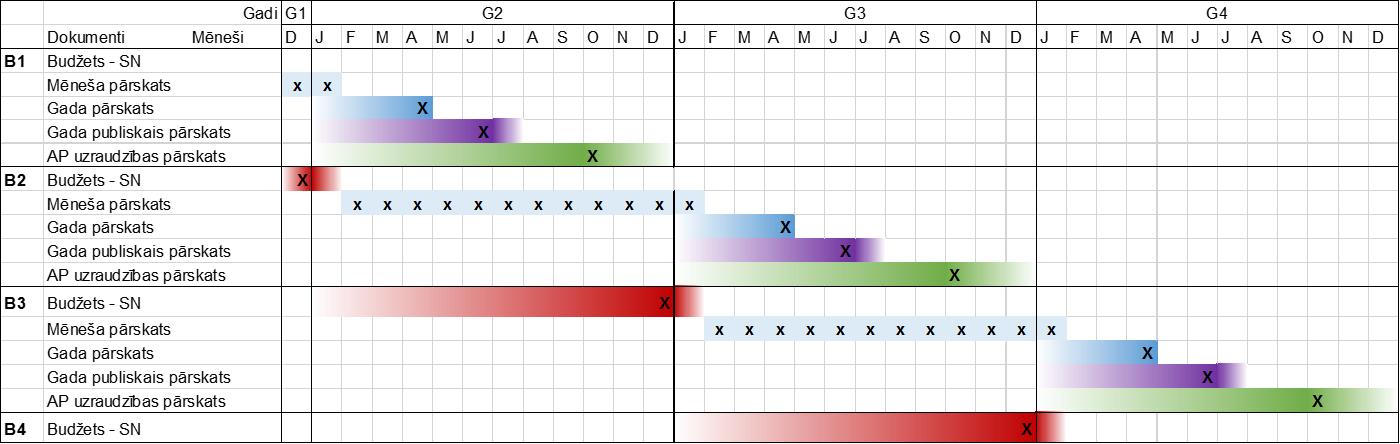 Pašvaldības budžets stratēģiskās vadīšanas / plānošanas sistēmā Latvijā
Vispārīgi secinājumi
Latvijā pašvaldību budžetēšanā mazāka vērība budžeta plāna apspriešanai un datu analīzei, novērtēšanai
Koncentrēšanās uz izdevumiem, minimāli – uz ieņēmumiem
Budžeta veidošanā pamatā tradicionāla pieeja (struktūrvienību, bāzes budžets), parasti netiek izmantoti rezultatīvie rādītāji
Komplicēts, neviennozīmīgs pašvaldību budžeta tiesiskais ietvars
Detalizēti un bieži budžetu pārskati, tie operatīvi pieejami sabiedrībai, bet ne izprotami
Salīdzināmu, izmantojamu budžetu datu trūkums
Dažādi moderna budžeta labās prakses centieni un elementu piemēri pašvaldībās
Pašvaldību budžetu datu / rādītāju izmantošana
Visu pašvaldību dati salīdzināšanai (bencmarking)
Pašvaldību grupas dati, lai salīdzinot mācītos / pilnveidotos (benchlearning)
Pašvaldības dati dinamikā novērtēšanai
Pašvaldības dati dinamikā personāla vērtēšanai
Pašvaldības dati komunikācijai
Latvijas pašvaldību budžetu datu problēmas
Sadalījums pamatbudžetā, speciālajā budžetā, ziedojumu, dāvinājumu budžetā
Pašvaldību organizatorisko struktūru veidošanas atšķirīgie principi
Ieņēmumu nesasaiste ar funkcijām
Atšķirības ierakstu veikšanā pārskatos
Klasifikācijas skaidrojums
Kontu plānu izteikti grāmatvediskā piederība
Dundagas novada pšvaldības budžeta ieņēmumi 2015.g.
(PBizd+Sbizd+ZDizd-izdPFIF)/iedz.sk. 2014.g.
(PBizd+Sbizd+ZDizd-izdPFIF)/iedz.sk. 2015.g.
Pašvaldību izdevumi sadalījumā pa funkcionālajām kategorijām(COFOG)
Uzturēšanas izdevumi 06 kategorijā uz 1 iedz. (Teritoriju un mājokļu apsaimniekošana)
Uzturēšanas izdevumu īpatsvars 06 kategorijā %(Teritoriju un mājokļu apsaimniekošana)
Funkcionālās kategorijas izdevumu  klasifikācijas problēmas
01 kategorijā – viss, kas neiederas citur vai kas attiecas uz vairākām kategorijām
Atšķirīgi izmantotie principi budžeta elementu un klasifikācijas sasaistē
Dažāda izpratne, interpretācija par vairākām institūcijām
Ne visas kategorijas skaidras un piemērotas komunikācijai
COFOG pamatgrupu sadalījums atbilstoši pašvaldību darbībai
Pašvaldības darbības veida novērtējums
Pašvaldības klientu – mērķa grupu novērtējums
Mērķa grupas vispārīgā pašvaldību analīzes kontekstā
Mērķa grupas – klienti konkrētu darbību novērtējumā
Priekšlikumi
Pašvaldībām ieteikums budžeta pieprasījumu veidlapas (tabulas) papildināt ar vietu obligāti sniedzamai informācijai par
institūcijas/programmas darbības raksturu (4.5.nodaļa); 
par iepriekšējā perioda un plānoto klientu apjomu (4.6.nodaļa), tā dinamiku, apmierinātību; 
par paveiktā apjomu un galvenajiem rezultatīvajiem rādītājiem;
pievienot aprēķinus ar iepriekšējā perioda dažādu rezultātu izdevumiem / izmaksām. 
Institūcijām / struktūrvienībām / programmām veikt savas darbības ekonomiskās efektivitātes analīzi, apzinot izdevumus funkcijas veikšanai / pakalpojuma un izdevumus tās atbalstam un administrācijai. 
Komunicēt ar sabiedrību par budžeta projektu. 
Gada publiskajā pārskatā izskaidrot pašvaldības ieņēmumus un izdevumus, izmantojot sabiedrībai izprotamas budžeta kategorijas un dažādus salīdzinošos rādītājus.
Daudzgadu budžeta veidošana
Pamats – attīstības programma
Dokuments vairākiem gadiem, gads paliek kā atskaites periods, aktualizēšanas periods
Sadalījums – darbības budžetā un kapitāla budžetā
Kapitāla budžeta ieņēmumi – aizņēmumi, speciālu fondu ieņēmumi, īpašuma pārdošana, rezerves fonds, darbības budžets
Programmu budžeta vai snieguma budžeta pieeja
Kapitāla budžeta projektu veidi:
Dzīves cikla atjaunošanas projekti
Izaugsmes projekti
Pakalpojumu uzlabošanas projekti
Daudzgadu budžeta prakse Latvijā
Daudzgadu budžeta plānošana tiek veikta, bet plāns nav dokuments
Rīgas piemērs – ar vidēja termiņa ietvaru
Likumdošanas prasības
Paldies par uzmanību!

ppk@ppk.lv
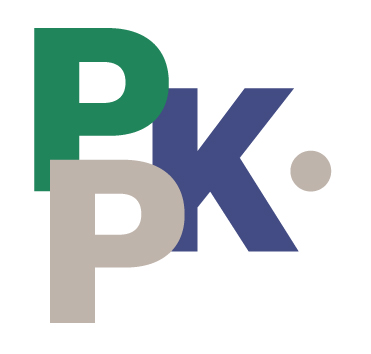